Fashion’s Dirty Secrets
Lesson 4
Monday, 27 April 2020
Secondary geography
Fashion’s Dirty Secrets – sweat shops
A picture in time…
Look at this photo.…
What might have happened before the photo was taken
What might be happening in the photo
What might happen afterwards
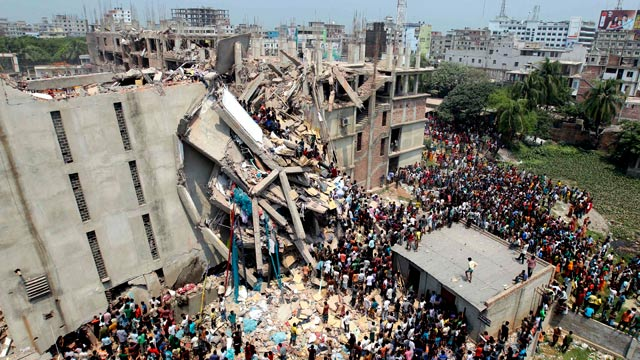 Monday, 27 April 2020
A picture in time…
Secondary geography
Using what you have learnt this lesson, create a headline or a caption for this photo as though it was in a newspaper. Print out the photo and stick it into your book and write the headline/caption above it……
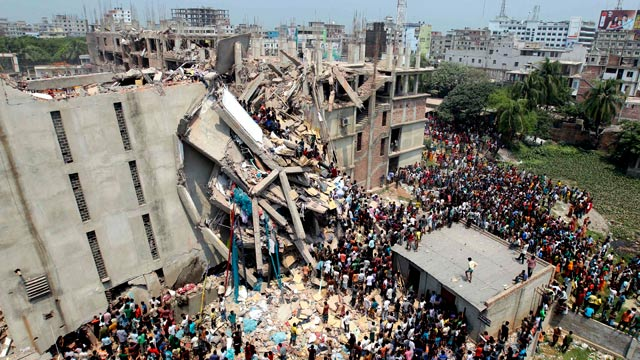 Monday, 27 April 2020
Secondary geography
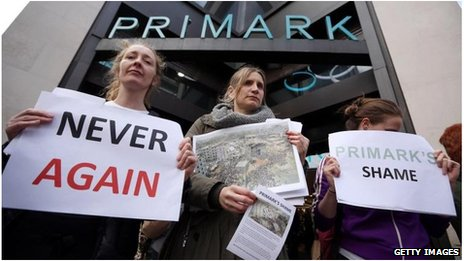 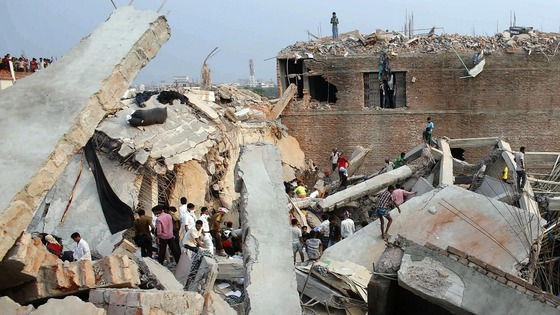 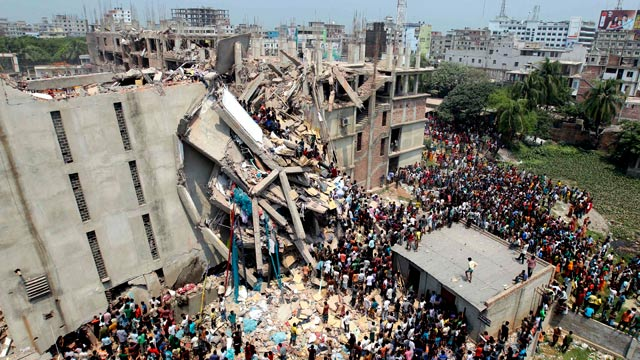 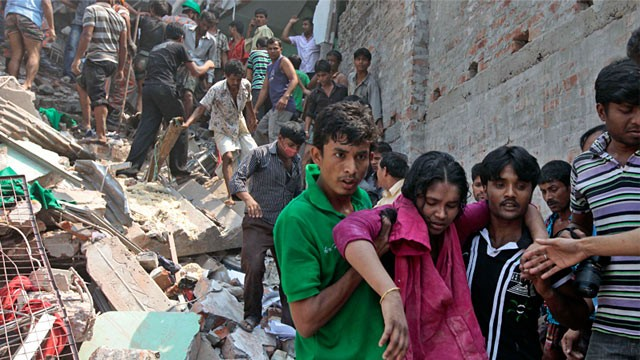 Before we begin…
Monday, 27 April 2020
Secondary geography
What is your opinion of sweatshops?
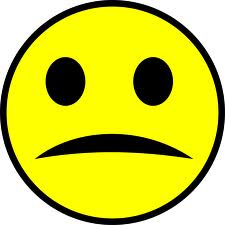 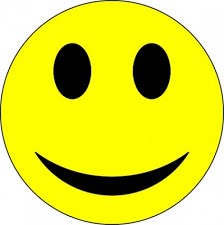 1
2
3
4
5
6
BAD
NOT SURE/
IN BETWEEN
GOOD
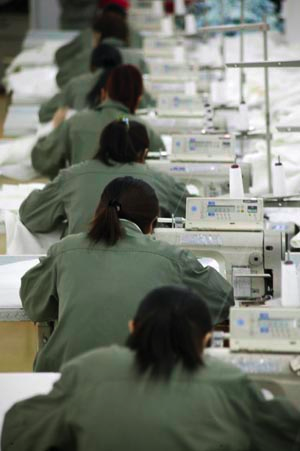 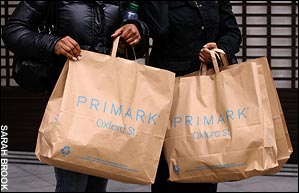 Write down a score between 1 and 6.  
We will come back to it later to see if it has changed…
Monday, 27 April 2020
Secondary geography
Aim 1: what are conditions like in these factories?
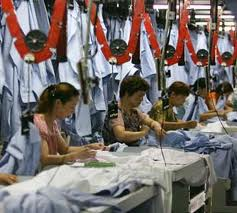 We are going to collect three pieces of evidence about working conditions in sweatshops.

You need to write describing words down on the sheet in front of you.
Evidence 1:
Pictures
Evidence 2:
Diary entry
Evidence 3:
Video clip
Monday, 27 April 2020
Secondary geography
1. What do these images tell you about working in sweatshops?Write down as many describing words as you can.
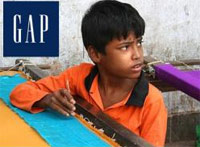 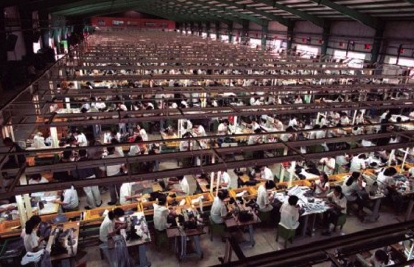 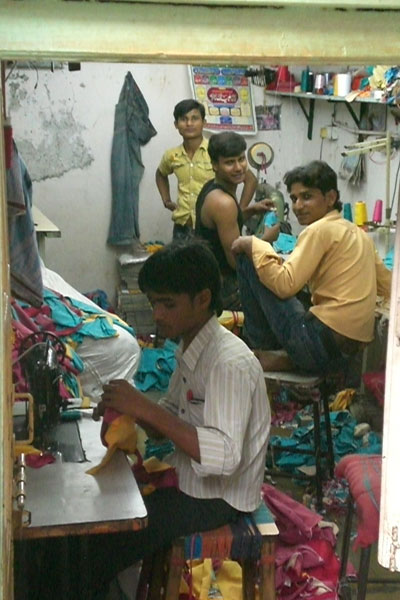 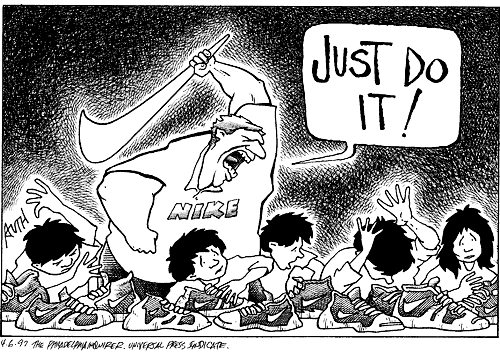 Monday, 27 April 2020
Secondary geography
2. What does this diary entry tell you about clothing factories?Write down as many describing words as you can.
“I am 14 years old.  I have been working in a sweatshop for one year already.  I get up at 5am to start work.  I sleep at the factory, so I do not have to travel far. 
It is hard work, and my back and neck hurt a lot.  I get scared when inspectors come round to check the factories are not employing children. I have to hide so I do not get into trouble.  I wish I could go to school instead.”
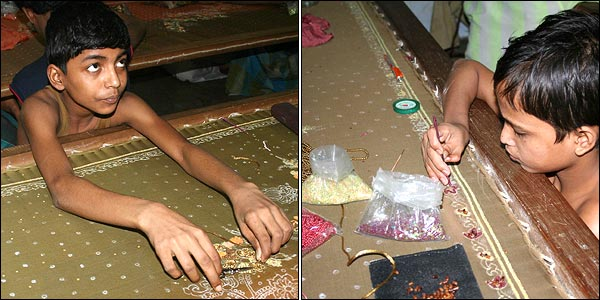 Monday, 27 April 2020
Secondary geography
3. What does this video clip tell you about working in clothing factories?
http://www.bbc.co.uk/programmes/p013k58r
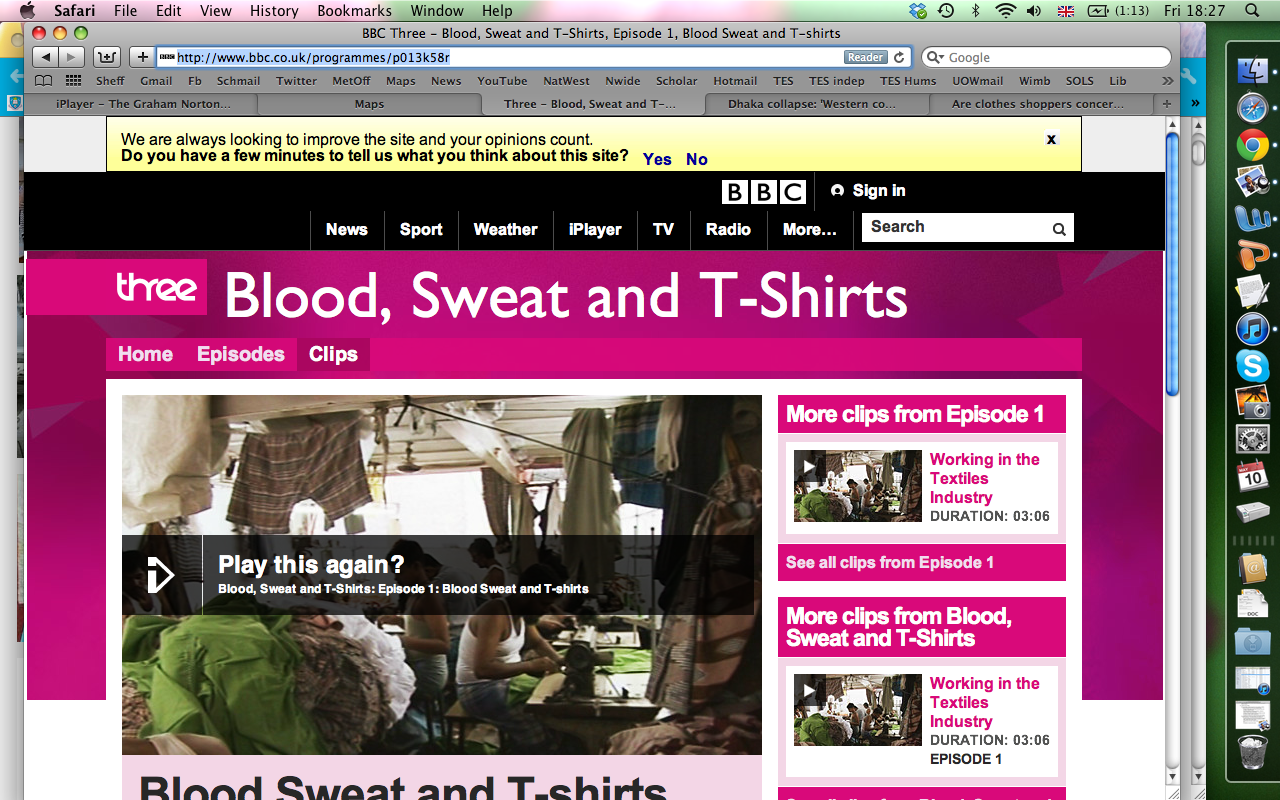 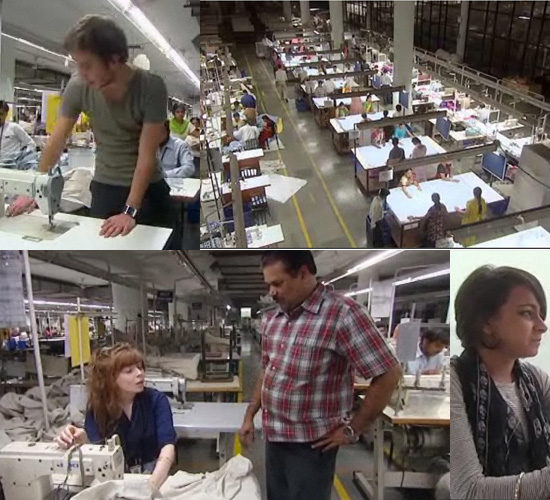 Monday, 27 April 2020
Secondary geography
Now that we have collected our first lot of  evidence…
What is your opinion of sweatshops?
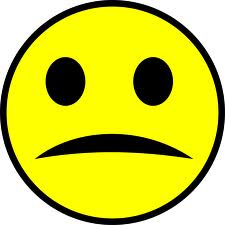 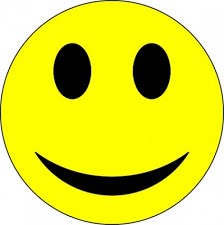 1
2
3
4
5
6
BAD
NOT SURE/
IN BETWEEN
GOOD
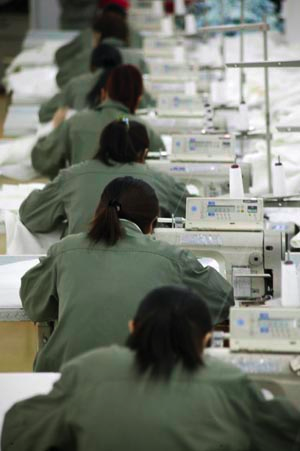 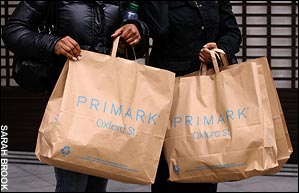 How has your scored changed? How? Why?
Monday, 27 April 2020
Secondary geography
Aim 2: How might sweatshops be good and bad?
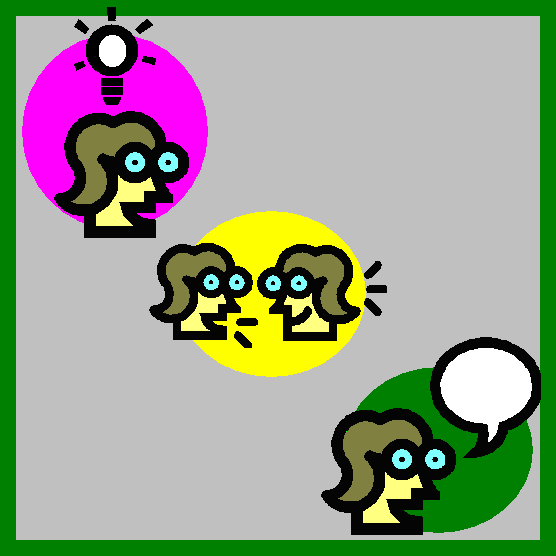 You are going to read another three pieces of evidence that are on the next 3 slides of the PPT.

Read the card and write down what it is telling you about sweatshops.

Easy: one point per card
Intermediate: two points per card
Hard: three points per card
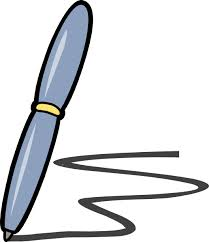 Monday, 27 April 2020
Secondary geography
Evidence 1:Sweatshops help us to survive!
Sweatshops actually pay workers higher wages than many other jobs that they could do.
The work is steady and reliable.  People are happy to work there because they know they will get paid regularly.
This money can help people get on with their lives, and pay for food, medicines, and education.
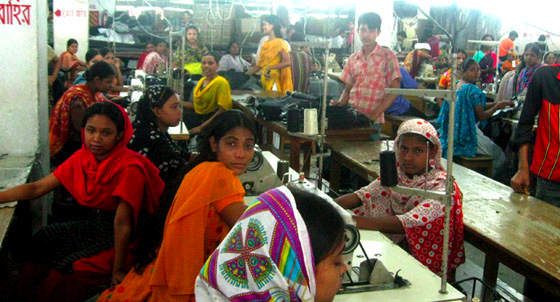 If sweatshops are taken away, there will be many, many people without jobs.  This will be bad for the economy and for the country’s development.
Evidence 2:Sweatshops keep children safe
Monday, 27 April 2020
Secondary geography
“We can’t afford to go to school.  Our parents are working really hard, but still they do not have enough money to pay the school fees.

We prefer to work in a sweatshop than being out on the street.  It is dangerous out there.  Children like us can get kidnapped, or sometimes they can become involved in gangs or committing crimes.

I like it in the sweatshop because I can earn money to take back to my family.  I also have friends here to talk to.  I feel safer.”
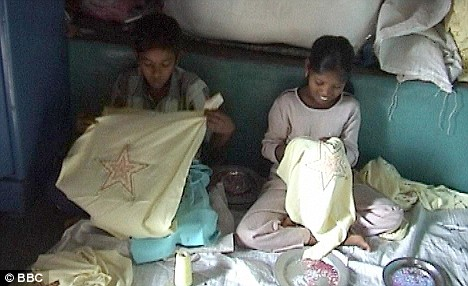 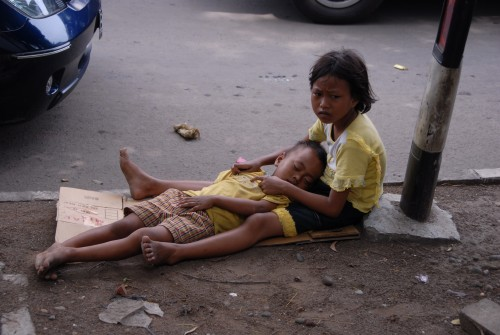 Monday, 27 April 2020
Secondary geography
Evidence 3:Are you a global shopper?
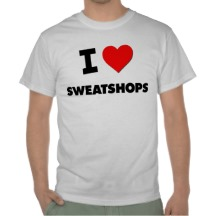 Who doesn’t love to shop? And who can resist a bargain when they see one?!
Just think about it – how many things do you own or wear that have been made in another country? Almost everything is made abroad these days.  Your pens, your school bag, your shoes, even the music you listen to has influences from other cultures…
If we didn’t have factories in other countries, people wouldn’t have nearly as much choice in their shopping. Many people probably couldn’t afford to pay the higher prices for clothes if they were made in more developed countries, like the UK.
There probably isn’t even enough space in the UK for all the factories that we would need to make all the stuff that we buy…. it just wouldn’t be possible without these sweatshops!
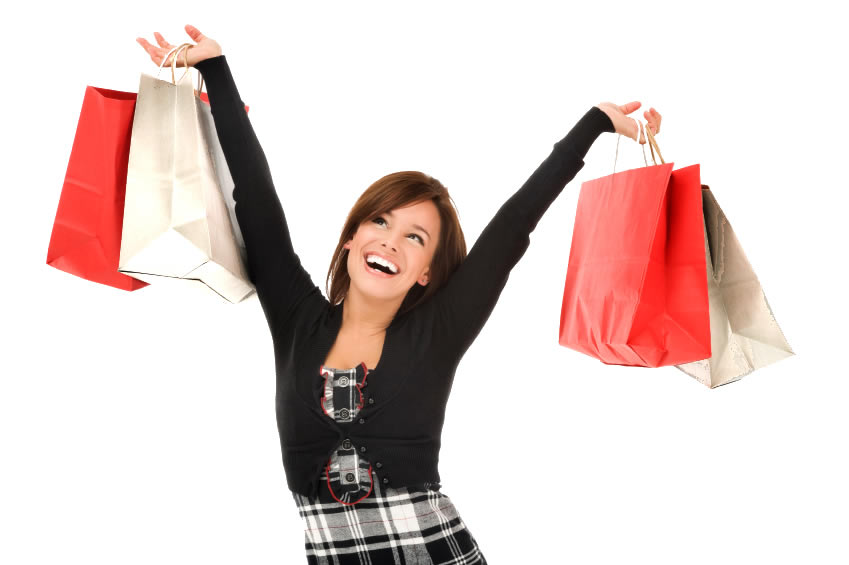 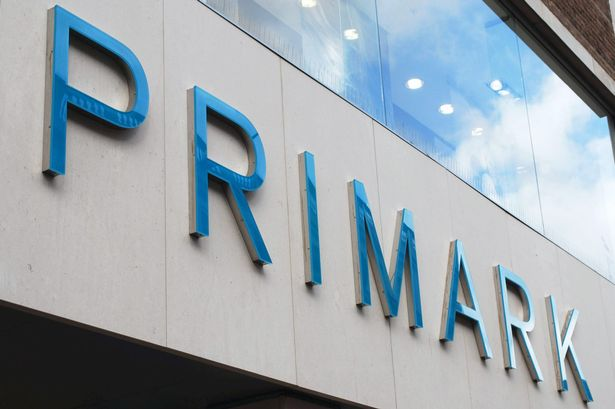 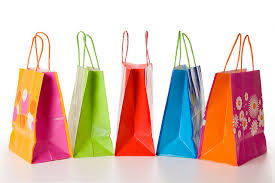 Monday, 27 April 2020
Secondary geography
Having collected our second lot of evidence…
What is your opinion of sweatshops?
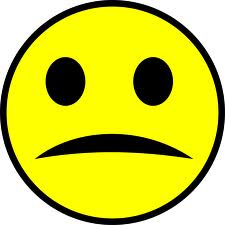 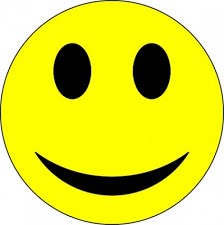 1
2
3
4
5
6
BAD
NOT SURE/
IN BETWEEN
GOOD
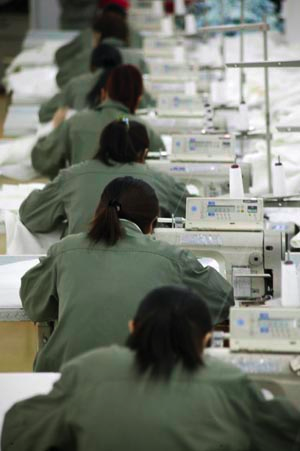 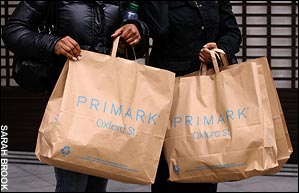 Write down a score between 1 and 6.  
How has your opinion changed?  Why?
Let’s summarise what we have learnt:
Monday, 27 April 2020
Secondary geography
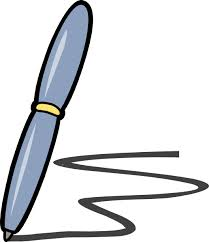 On your sheet, write a short summary about the good and bad about sweatshops, and then explain your opinion:

I think sweatshops are bad because…

I think sweatshops are good because…

Overall, my opinion is that they are good/bad because…
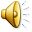 Success criteria:
Easy: use one or two simple describing words and state your opinion 
Intermediate: use two or three more complex describing words and explain your opinion 
Hard: use several describing words, and fully explain your opinion, linking your sentences together using “because”
Monday, 27 April 2020
Secondary geography
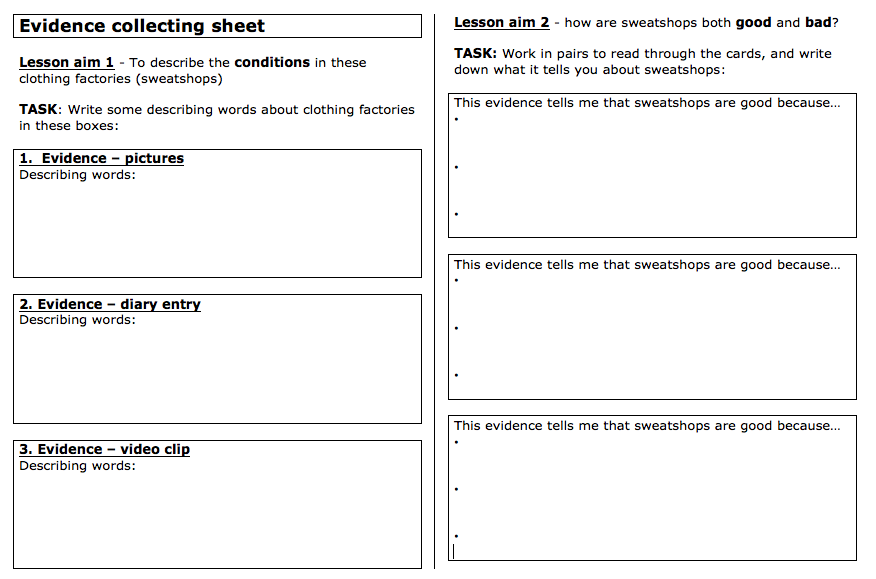 Monday, 27 April 2020
Secondary geography
Fashion’s Dirty Secrets
Assessed activity – persuasive writing
Having watched the documentary and listened out for any facts or phrases that you think are particularly persuasive you now need to……

Task: Write a persuasive letter to your local MP telling them what you think about the fashion industry and what should be done to reduce the detrimental impacts of it.
Consider:
The scale of the fashion industry and some of the countries that are affected by it
The social, economic and environmental impacts of factories and farms used to produce clothes
You outline some of the stakeholders who are impacted by the fashion industry (+/-)
The +/- impacts of sweat shops – how could they be improved?
How we can change our shopping habits – sustainable fashion 
Why it is important to protect our planet and people 

Remember: use persuasive words and facts that will add weigh to your argument.
Fashion’s Dirty Secrets- Self assessment
Task: Write a persuasive letter to your local MP telling them what you think about the fashion industry and what should be done to reduce the detrimental impacts of it.
Monday, 27 April 2020
Secondary geography
Fashion’s Dirty Secrets – persuasive writing
Dear MP,

The fashion industry is a global business……


I believe that the fashion industry is a problem because…...


People who are impacted by the fashion industry include.....


The impacts of sweatshops that produce fast fashion inlcude.....


We should protect our ecosystems and people that live close to them because…...


We can stop the factories from being so damaging by …..


We can also change our shopping habits by …..


Finally, I believe that the problem of the fashion industry needs to be addressed because....


Yours faithfully,
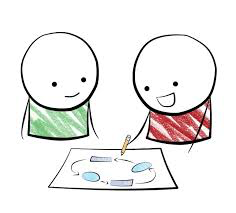